Using RTN Data in OPUS Projects 5 for GPSonBM
Jeff Jalbrzikowski, P.S., GISP
Appalachian Regional Geodetic Advisor
	Dan Gillins, Ph.D., P.L.S.
Acting Chief, Spatial Reference Systems Division
12-Jan-23
1
Any references we make to any commercially available hardware or software do not constitute an endorsement or a disapproval of any manufacturers, developers, dealers, or suppliers.

Thanks.
12-Jan-23
2
Let’s start with some alphabet soup
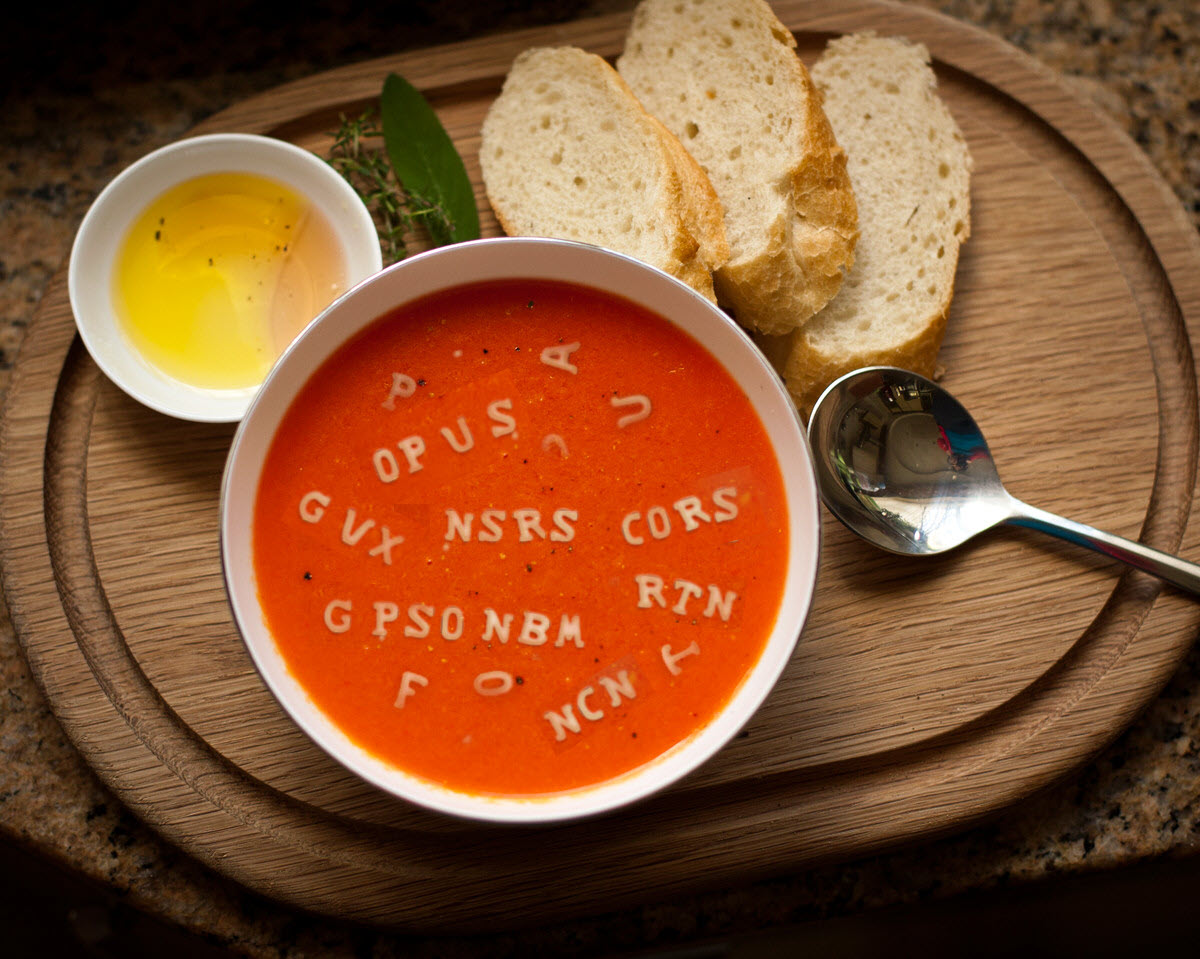 12-Jan-23
3
NGS Mission
To define, maintain and provide access to the                     National Spatial Reference System (NSRS) to meet our Nation’s economic, social, and environmental needs.
access… ? = traditionally  marks/disks/objects
		 = modern and future  NOAA CORS Network (NCN)

								via OPUS
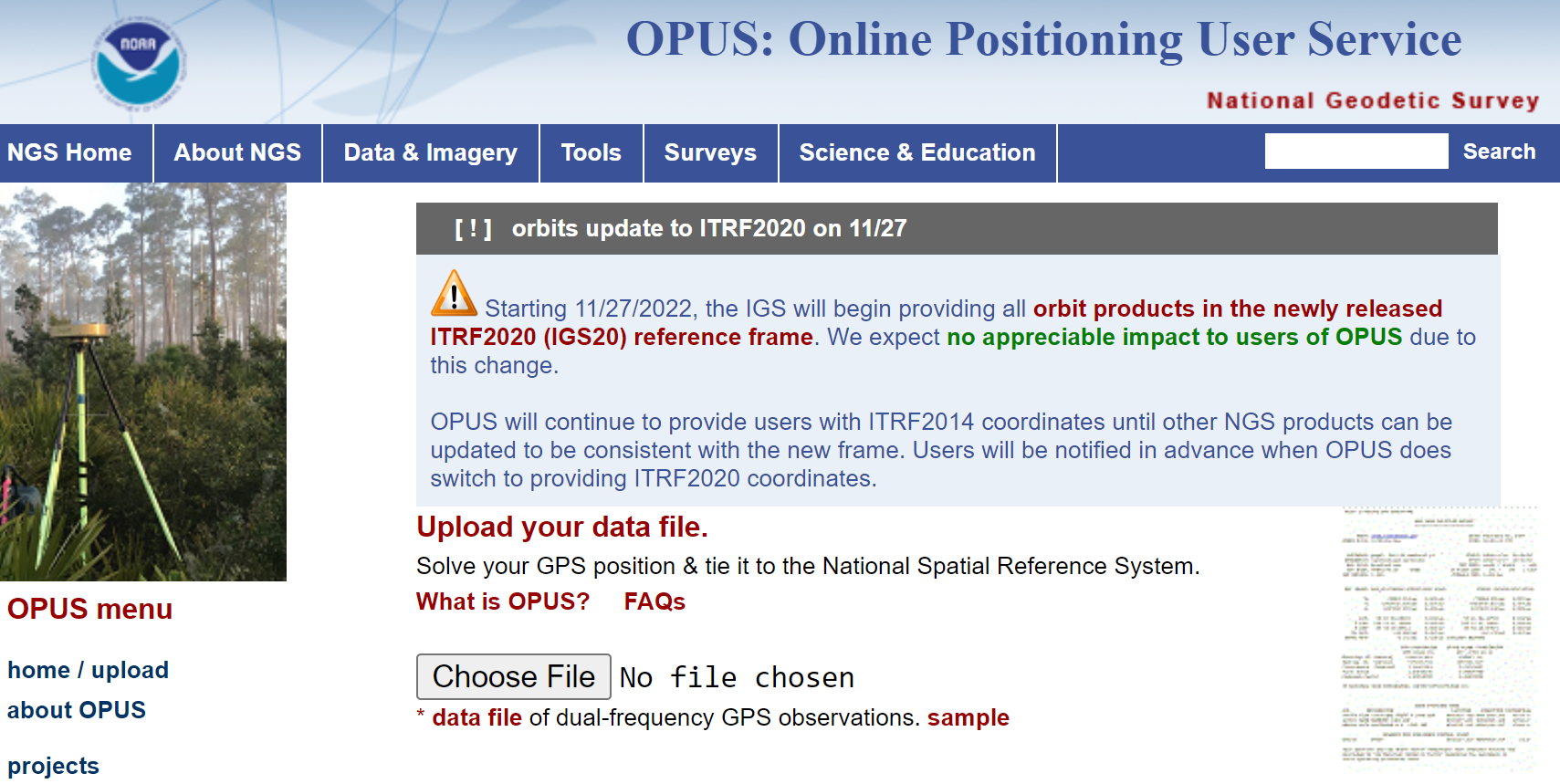 12-Jan-23
4
[Speaker Notes: Follow up thought
-like it or not, we know that the vast majority of our users are obtaining NSRS coordinates via OPUS
-while that is our plan for the future of primary access, modernized NSRS, as of now the official form of access (specifically to NAVD88) truly is to “touch brass” as they say  meaning occupy a benchmark]
NCN - NOAA CORS Network
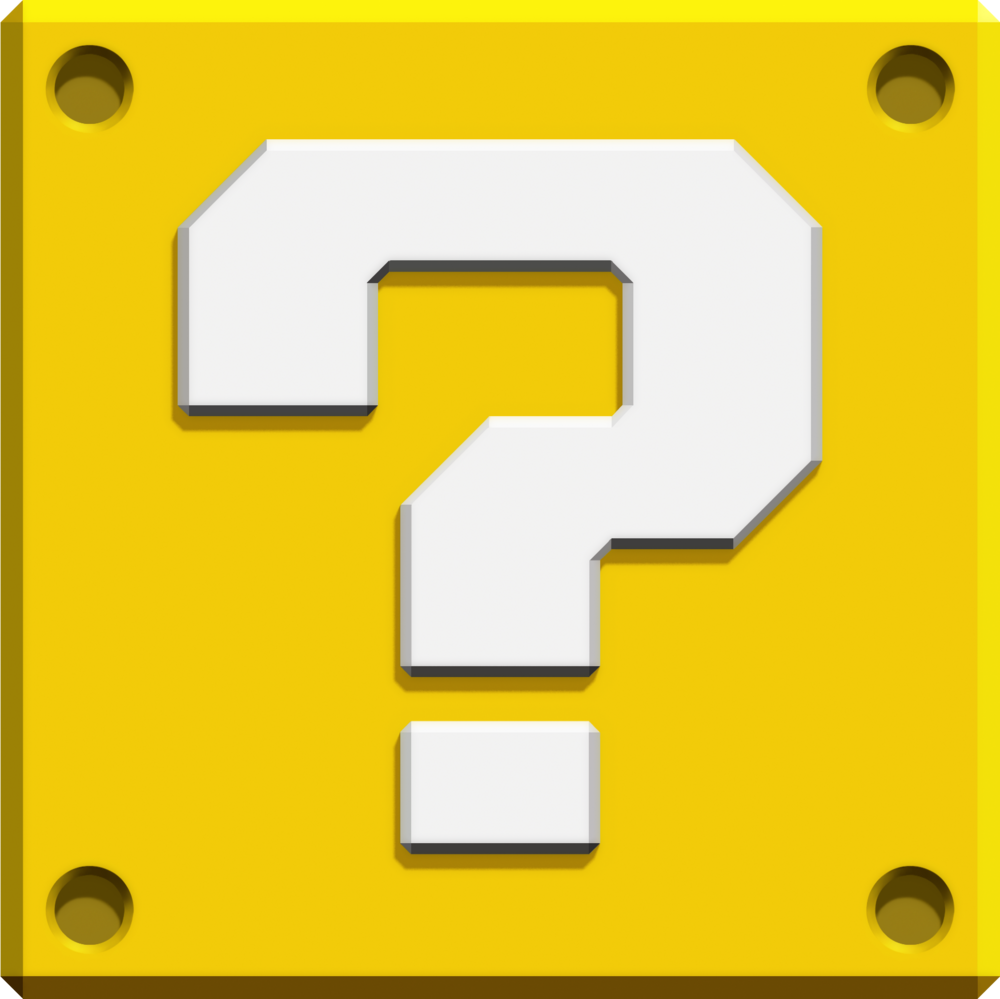 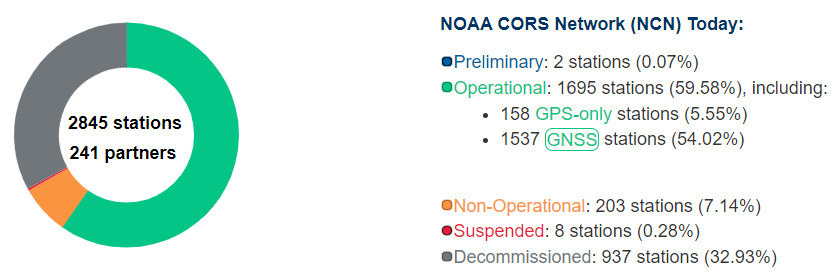 1695 sites
241 organizations
5
[Speaker Notes: What does that mean? 

Please don’t think of this as us here at NGS being some pointy-haired semantics.  We need to make distinctions about CORS when talking about all this.  If you haven’t already realized this, you’ll start to catch on today.]
RTN - Real Time Network
aka NRTK - Network RTK
A group of GNSS receivers that collect data and send it to server(s), which then deliver corrections to users
Different principles, but all are RTN/NRTK methods:
VRS - Virtual Reference Station
MAC - Master-Auxiliary Concept (2 types of corrections possible)
MAX – Master-Auxiliary Corrections
i-MAX - Individualized Master-Auxiliary Corrections
FKP - Flächen Korrektur Parameter
12-Jan-23
6
[Speaker Notes: VRS is a Trimble method
 MAC is a Leica method]
GNSS Vector eXchange (GVX)
Hyperlink to GVX Info Page
Detailed documentation, Schema, and Example File available
Any major search engine: “ngs gvx file format”
Open standard for anyone to use or integrate
GVX is sort of like… RINEX for RTK/RTN data
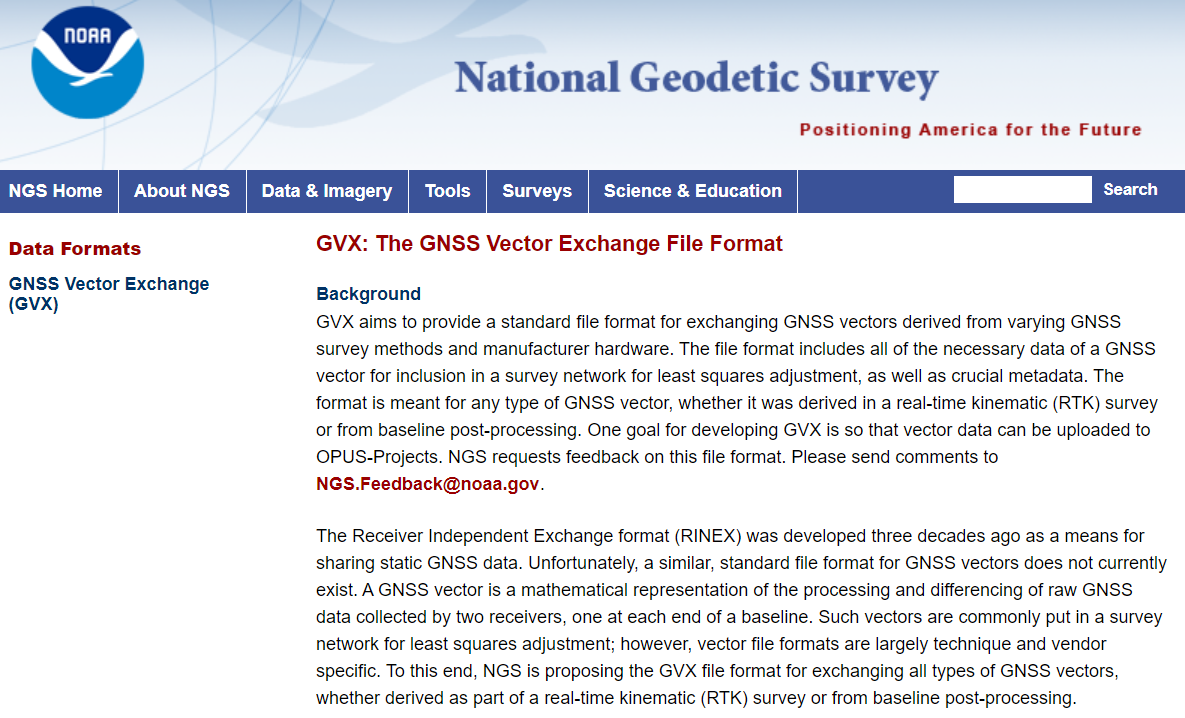 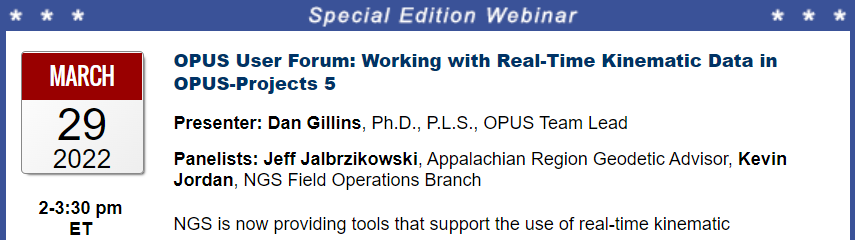 GVX details?
Check out:
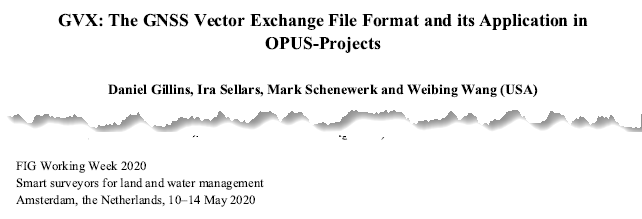 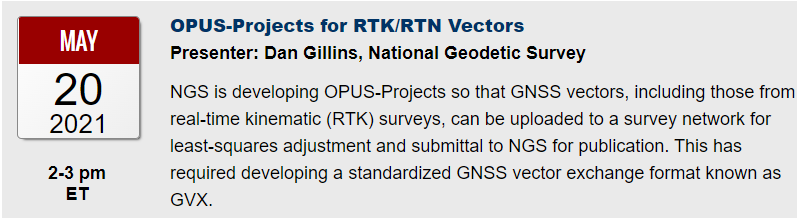 12-Jan-23
7
GVX ≈ RINEX for RTK/RTN data
RINEX
GVX
Uncorrected Observations
That’s why we post-process them
Static Observations
One observation per file
Proprietary Format  Open Standard
Export RINEX using your COTS software
Metadata
Antenna, Rx, HI, Point Name, Start Time, SVs at each epoch
Based on ASCII Text File Format
Longtime industry standard
Way too many to list!
Corrected/Processed Positions
And the Vectors used to create them
RTN, RTK, PP Static, even PPK
Many observations, any mix of above
Proprietary Format  Open Standard
Export GVX using your COTS software
Metadata - same as RINEX, plus…
Project Info, Solution Types, PDOP, Mount Points, Correlation Matrices, QC data
Based on XML File Format
Longtime industry standard
e.g. LandXML, JXL, MAXML, KML/KMZ
12-Jan-23
8
Status of GVX Exporters
…that we know of.
Available Now
Trimble Business Center (TBC) v5.60 - released Nov 2021
Topcon MAGNET Software v7.2 - released Nov 2021
Leica Infinity 4.0.0 - released May 2022
Developers who have expressed interest to us
iGage
Carlson
Emlid
Available, but not fully functional
JAVAD J-field - onboard Triumph-LS device
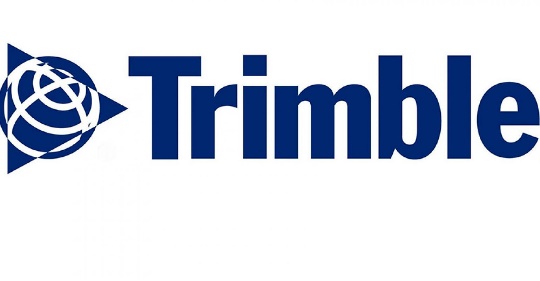 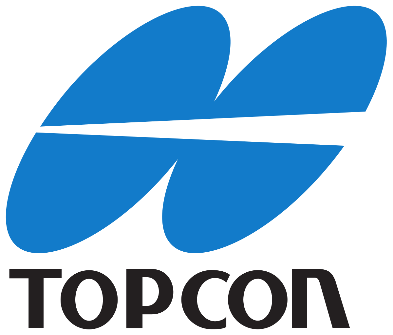 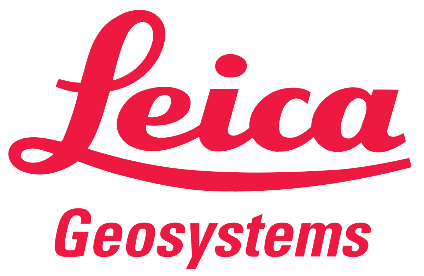 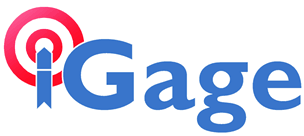 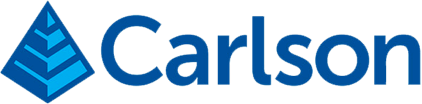 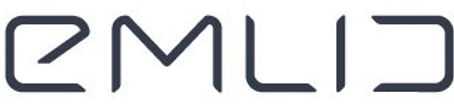 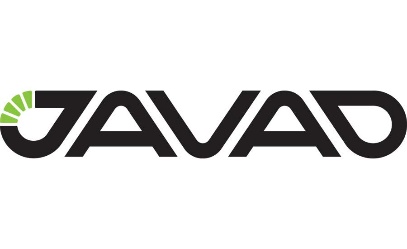 12-Jan-23
9
[Speaker Notes: -Please note that this information here can only reflect what we know.  If you are a developer working on incorporating GVX into your software… reach out to us!  We would be happy to assist you, just as we have assisted some of our other commercial partners named here.

-What would make us happiest is if the list got so long we couldn’t fit in on this slide.

-Oh, and hey, you customers out there… express your desire for GVX to your suppliers/dealers or Support team]
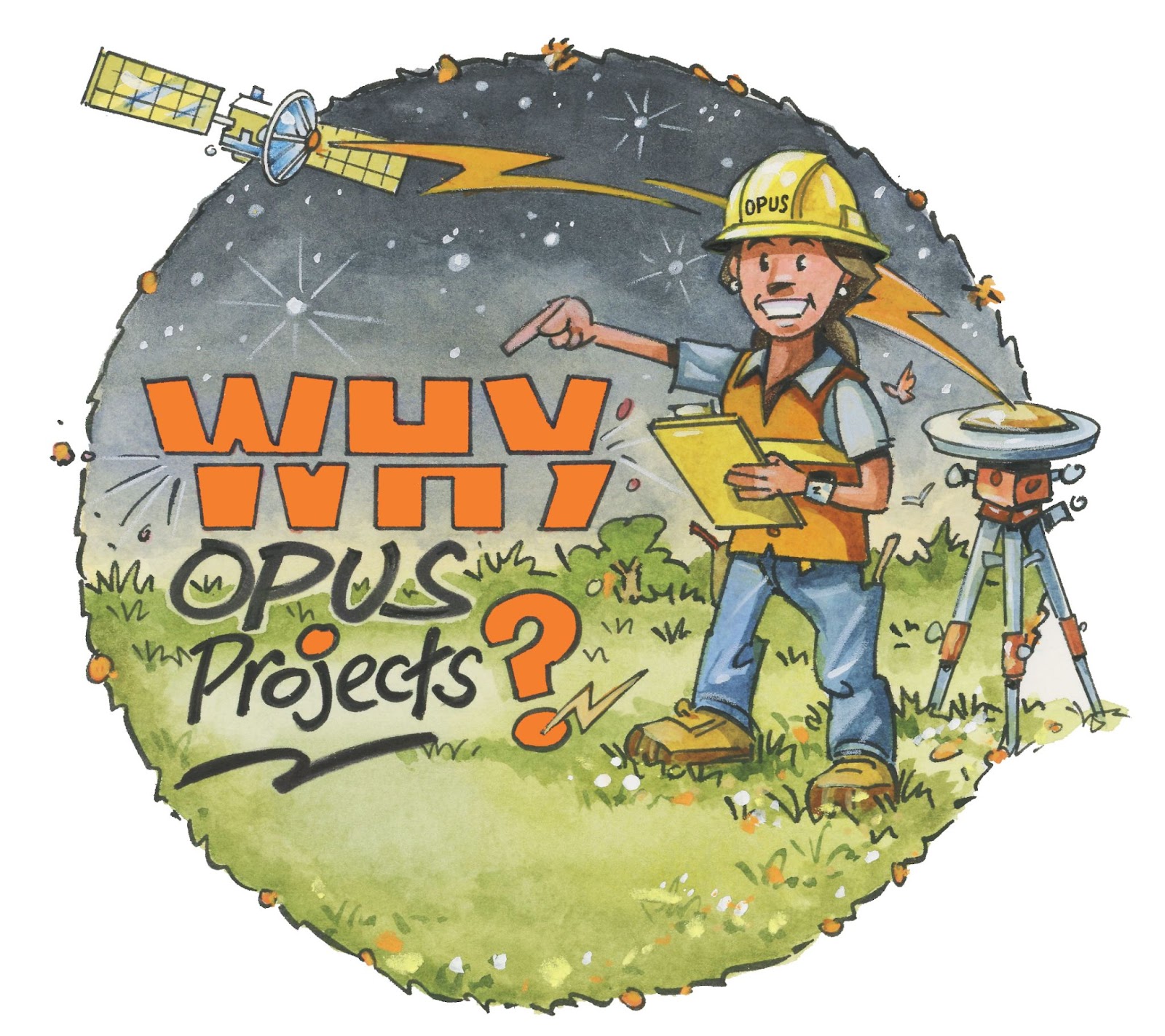 [Speaker Notes: A question many of you may be asking yourself, why OPUS Projects?
-biggest reason up-front is that it is one path to GPSonBM]
OPUS Rapid Static (OPUS-RS)
15 min to 2 hours
1st creates an atmospheric delay model
2nd position calculated via a DGPS static solution
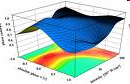 Not integrated with
OPUS Projects
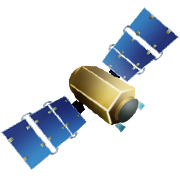 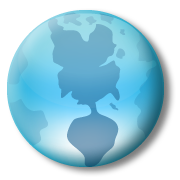 [Speaker Notes: Nuff said… let’s move on!]
OPUS Static (OPUS-S)
2 to 48 hours
Best 3 of 5 baselines
Sequentially processed
Reports your peak-to-peak (P2P) average position
5001
5002
CORS
OPUS Solution
[Speaker Notes: -OPUS Static takes the best 3 of 5 baselines, sequentially processed, and provides you their peak-to-peak average 

sidenote
-we delivered over 1.2 million solutions in 2021, compared to in 2011 when we first broke the 200,000 solutions milestone]
OPUS Static (OPUS-S)
No correlation between your observed marks
	Low Relative Accuracy
Even if … collected simultaneously
			     … and submitted to OPUS simultaneously
OPUS-S = independent solutions
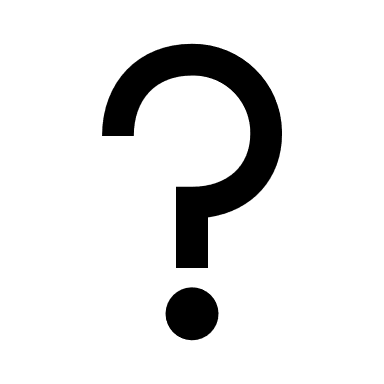 5001
5002
CORS
OPUS Solution
[Speaker Notes: Point being… there is no correlation, or tie, between marks processed by OPUS Static]
OPUS Projects (OP)
Distant CORS
~400-800 km
Simultaneous processing of your observed marks
Improved Relative Accuracy
Requires more field prep and office processing effort
OP = true network solutions
And of course, least squares adjustment
5001
5002
5003
5004
CORS
OPUS Solution
What’s the deal with GPSonBM?
GPS on Bench Marks
Deadline = 30 September 2023
OPUS Shared Solutions
2 OPUS-Static, ≥4 hours each
2 photos of each setup
Brief Description w/Ties
Progress Dashboard
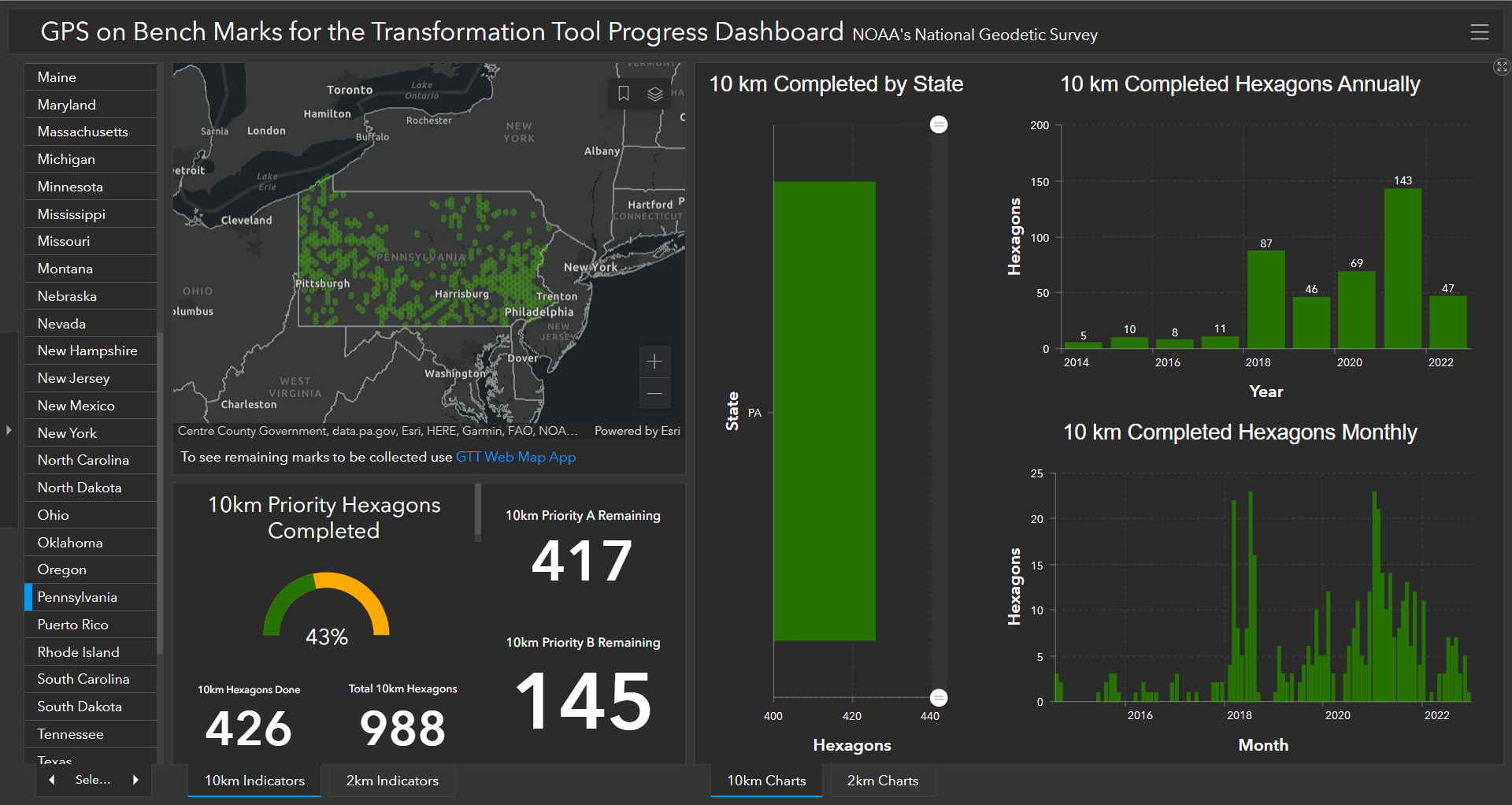 Web Map Application
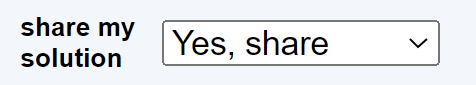 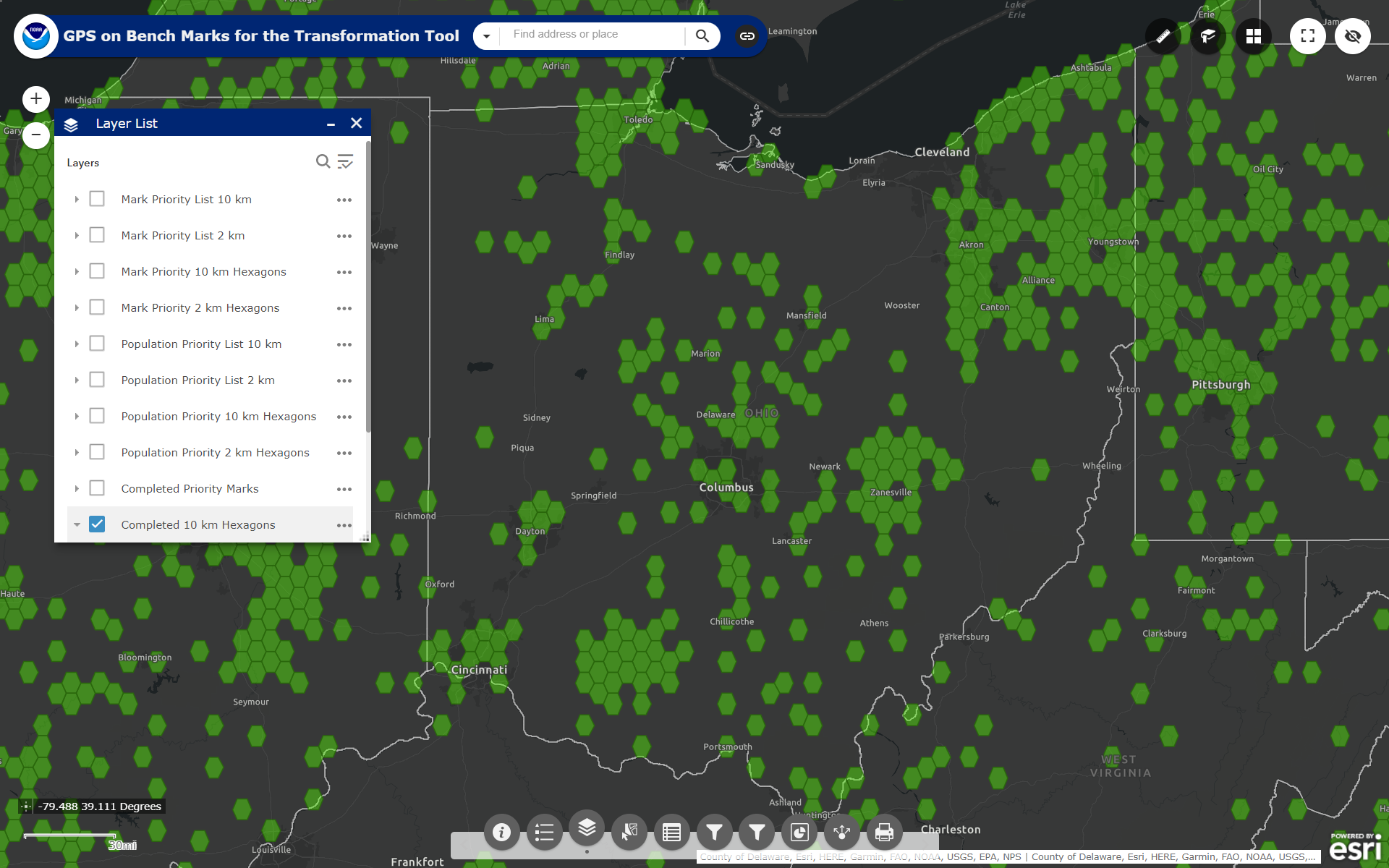 The struggle is real.
“too much field time”
“we don’t do static”
“poor site, if only we had multi-GNSS”
12-Jan-23
15
[Speaker Notes: Note here that the Dashboard map is separate from the Web Map Application. 
CLICK They are linked, but different tools.
If you got mixed up about this at some point, no worries, you were not the only one.
If we have had this process to submit GPSonBM for years now… why are we now putting out this option for OPUS Projects via GVX?
CLICK]
OPUS Shared vs. OPUS Projects
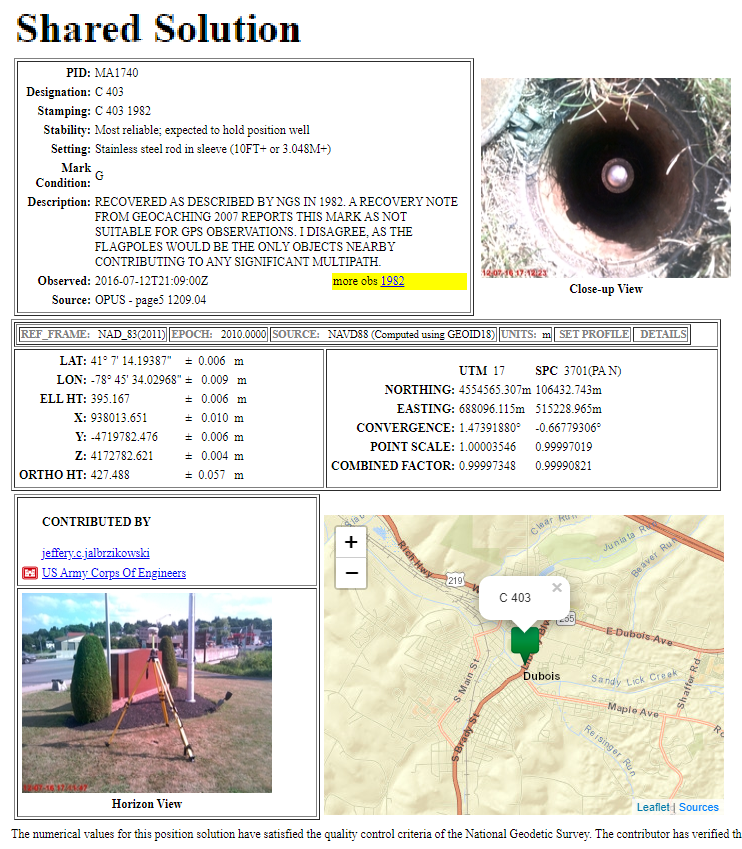 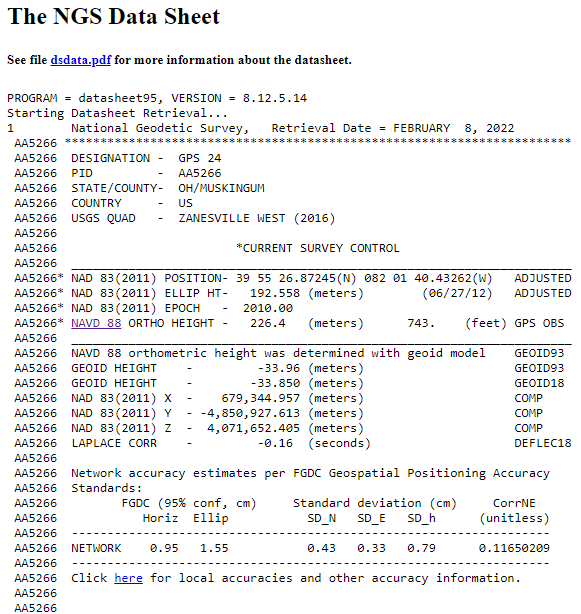 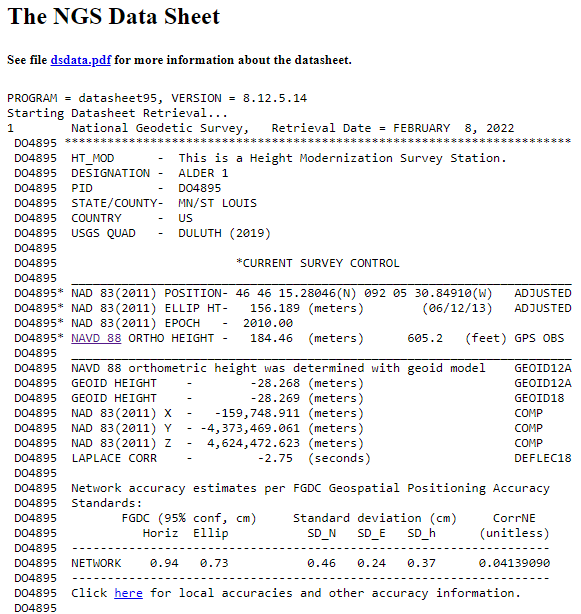 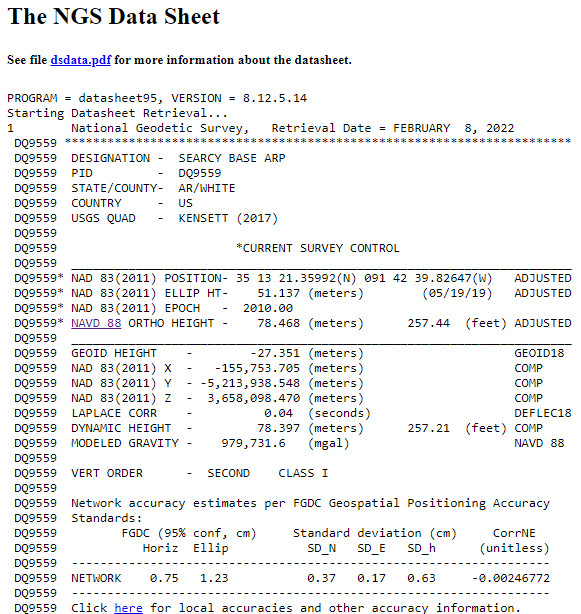 *Need 2 or more GPS datasets in our database, existing data holdings count toward that.
12-Jan-23
16
How do I get started with using RTN data in OPUS Projects for GPSonBM?
RTNonBM?
GVXonBM?
GNSSonBM?
12-Jan-23
17
Preparations/Planning
Choose Marks from the Web Map  not every mark is a BM
Reconnaissance and Recovery  is the bridge even still there?
Plan Initial and Repeat/Redundant Occupations 
Repeat start times must differ by >3 hours (even on separate days)
Determine CORS you might end up using in the field
For the most part you will not get to control that
Why is this important?  Operational Status, Data Availability, etc.
Status of CORS (NCN or non-NCN) will affect your workflow
Let’s look at those different workflows, or GVX scenarios...
Please don’t wing it and hope for the best.
First submit a Survey Project Proposal 
12-Jan-23
18
[Speaker Notes: Please don’t wing it and hope for the best.
Choose Marks from the Web Map (not every mark is a BM)
Plan Initial and Repeat/Redundant Occupations 
Repeat start times must differ by >3 hours (even on separate days)
Determine CORS you might end up using in the field
For the most part you will not get to control that]
GVX Scenarios in OPUS Projects
CORS + RTN
CORS are not in NCN
CORS are not in NCN but are in IDB (have PID/Datasheet)
CORS are in NCN
Static Base + RTK
Base (positioned via OPUS) delivering RTK corrections to rover
Static Post-Processed
Corrected positions determined with your software
Results (vectors and points) exported to GVX
Any network method is compatible (e.g. VRS, MAC, FKP)
What’s the difference?
Your workflows in OPUS Projects.
What’s the same?
Your workflows in the field.
12-Jan-23
19
[Speaker Notes: -Sooo… because today’s topic is RTN, we’re going to chop those last 2 items from the slide
CLICK
-Now we’re left with 3 main scenarios of using RTN-GNSS data in OP via GVX

-What makes the difference is that depending on which network station(s) were used in your survey, you will encounter one or more of these scenarios.]
1) CORS + RTN     a) CORS are not in NCN
Collect field data with Rover(s)
Download non-NCN CORS data
From your network provider
Upload WinDesc files
Upload non-NCN CORS data to OPUS Projects
Using OPUS Static and Project ID
Create GVX in your software and upload it
Session Processing
Aligns your CORS (RTN Base) to NCN
Network Adjustment
Constrain to NCN CORS
12-Jan-23
20
[Speaker Notes: Some of you may be thinking though… what does this even mean that the CORS are not in the NCN?
Let’s look at the example of the WVDOT’s Real Time Network]
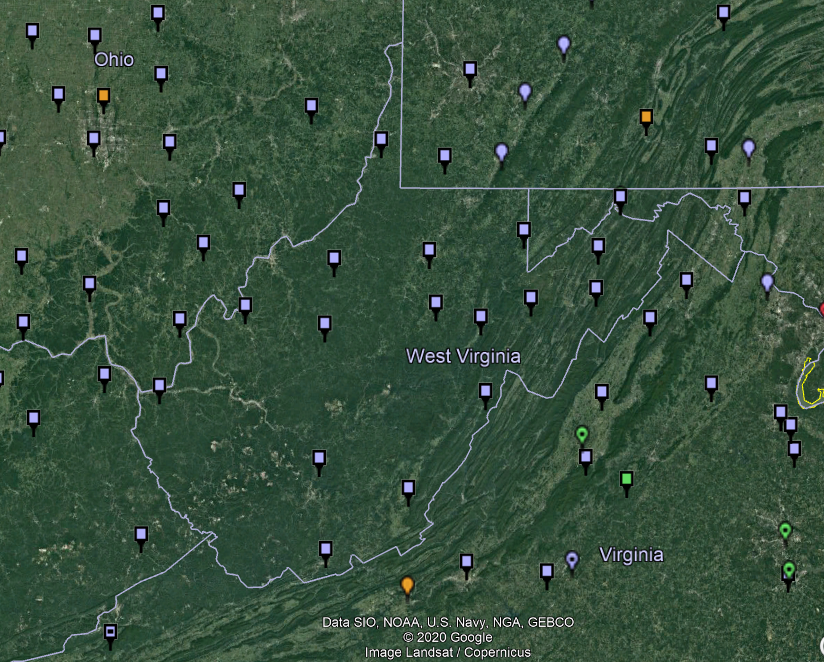 NOAA CORS Network (NCN) in WV
12-Jan-23
21
WVDOT CORS Network (and RTN)
[Speaker Notes: Just for the sake of discussion, I will point out that the WVDOT’s real time network is based on VRS method]
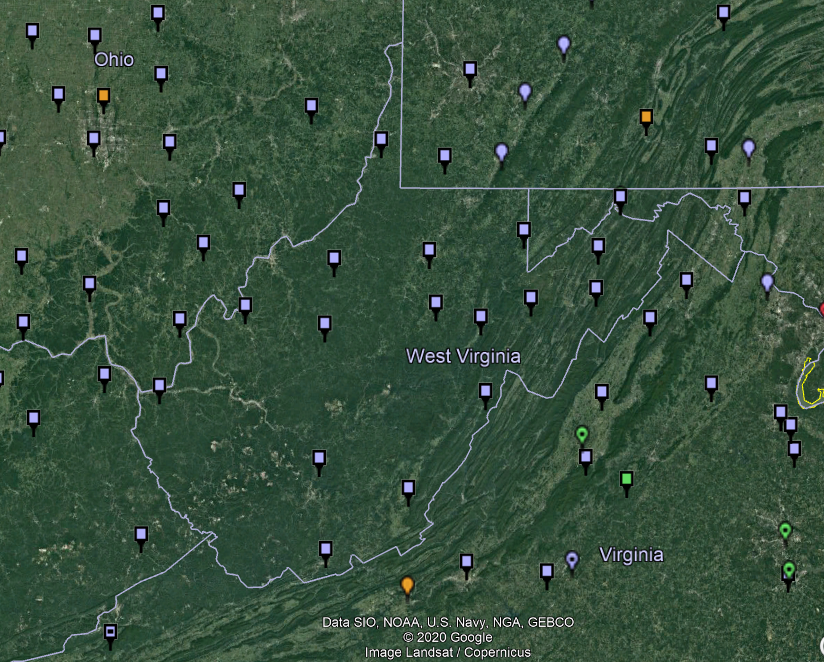 NOAA CORS Network (NCN) in WV
12-Jan-23
23
WVDOT CORS Network (and RTN)
non-NCN CORS
[Speaker Notes: And now by me flipping back and forth between these, you’ve likely caught on that the stations in red are non-NCN CORS]
1) CORS + RTN     a) CORS are not in NCN
Network users typically have access to non-NCN CORS data
Sometimes called the “Reference Data Shop”
Some network providers do not provide long-term user access
Anywhere from just 45 days to 365 days
Investigate this during Project Planning
If non-NCN CORS data is not available…
NGS cannot help with that
Contact your network provider for possible access to their archived data
Download non-NCN CORS data
From your network provider
12-Jan-23
25
1) CORS + RTN     a) CORS are not in NCN
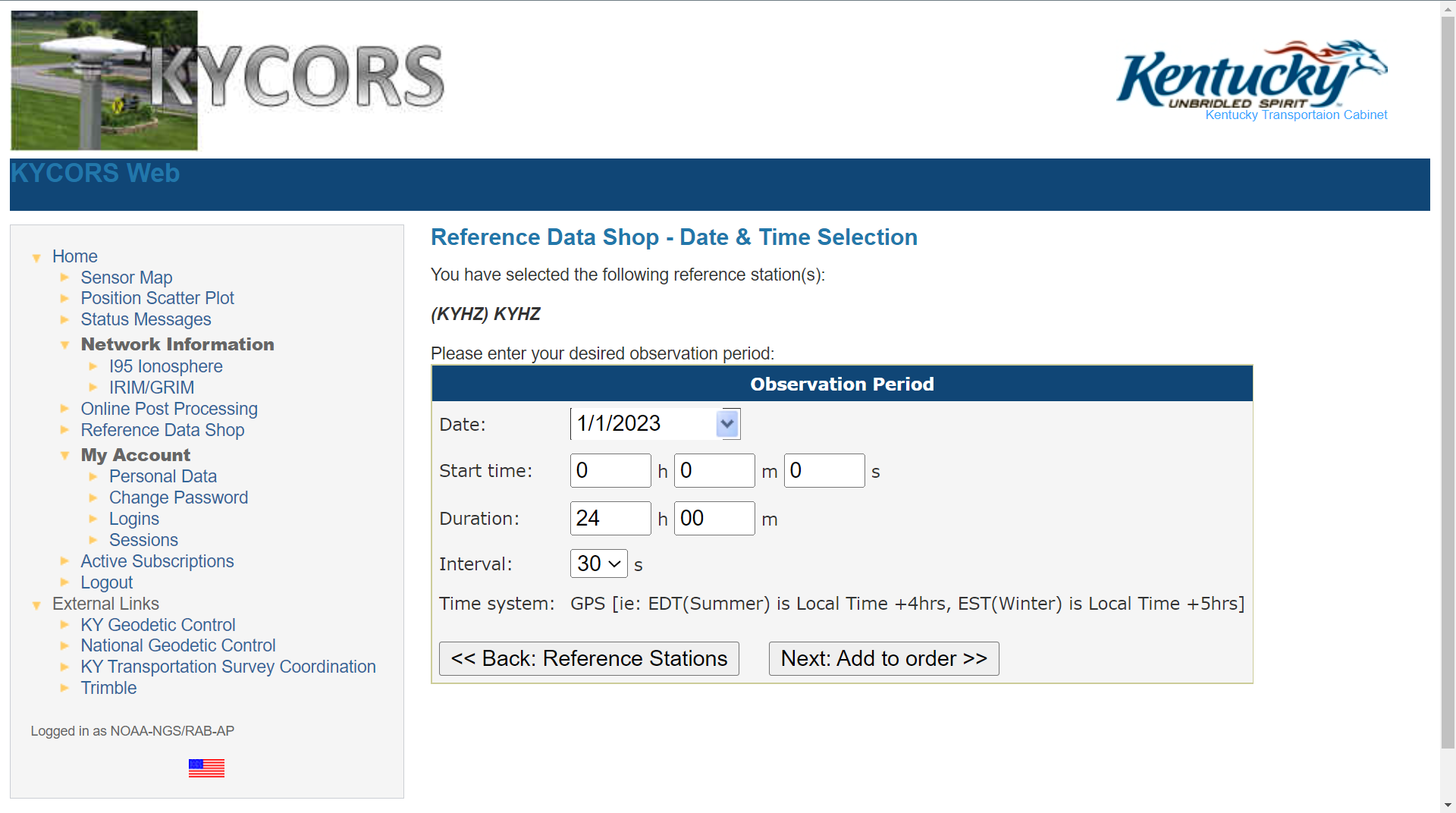 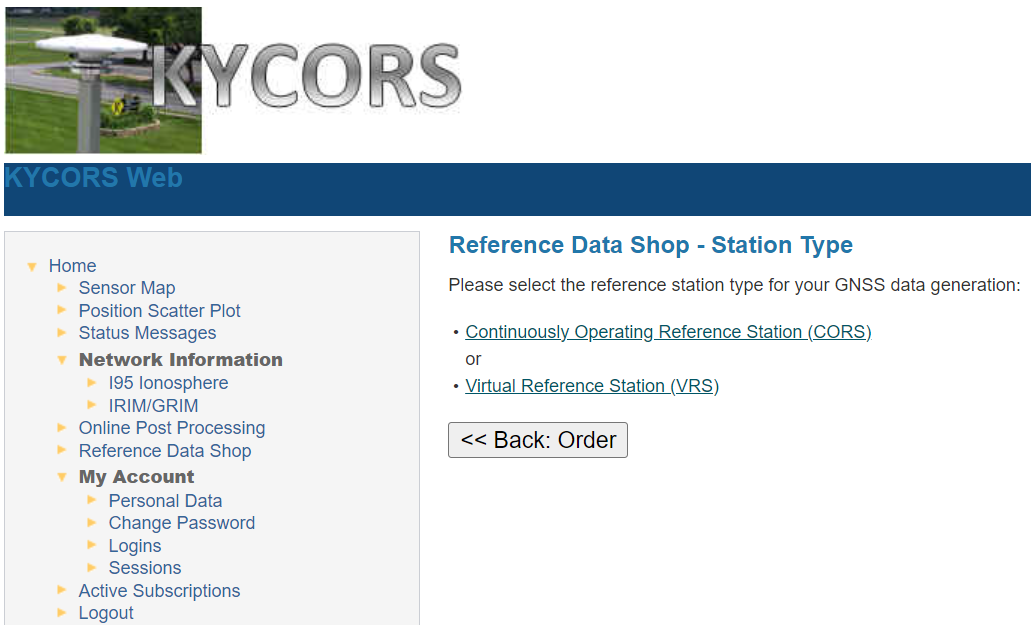 12-Jan-23
26
[Speaker Notes: Now we’re looking here not at the WVDOT but the Kentucky Transportation Cabinet network.
This is their web interface, and if I wanted to download some non-NCN CORS data from their network, I’d go into the Reference Data Shop.
For many of the networks, you’ll see both a CORS and a VRS option.  
What you want is the CORS data, and the interface will walk thru the rest of the options, you’ll be asked which station(s) you want data from, for date(s), observation interval (HINT… 30 seconds for OPUS!)]
1) CORS + RTN     b) CORS are not in NCN but have Datasheet/PID (are in IDB)
Collect field data with Rover(s)
Download non-NCN CORS data
From your network provider
Upload WinDesc files
Upload non-NCN CORS data to OPUS Projects
Using OPUS Static and Project ID
Create GVX in your software and upload it
Session Processing
Aligns your CORS (RTN Base) to NCN
Network Adjustment
Select Constraints (NCN or non-NCN CORS Datasheet)
12-Jan-23
27
1) CORS + RTN     b) CORS are not in NCN but have Datasheet/PID (are in IDB)
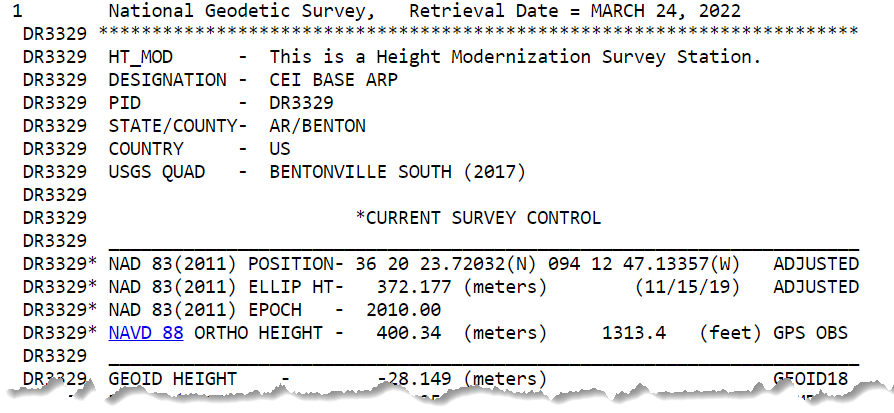 What does that look like?
How do I know?
Consult the NGS Map 
or Data Explorer
IDB = Intergrated DataBase
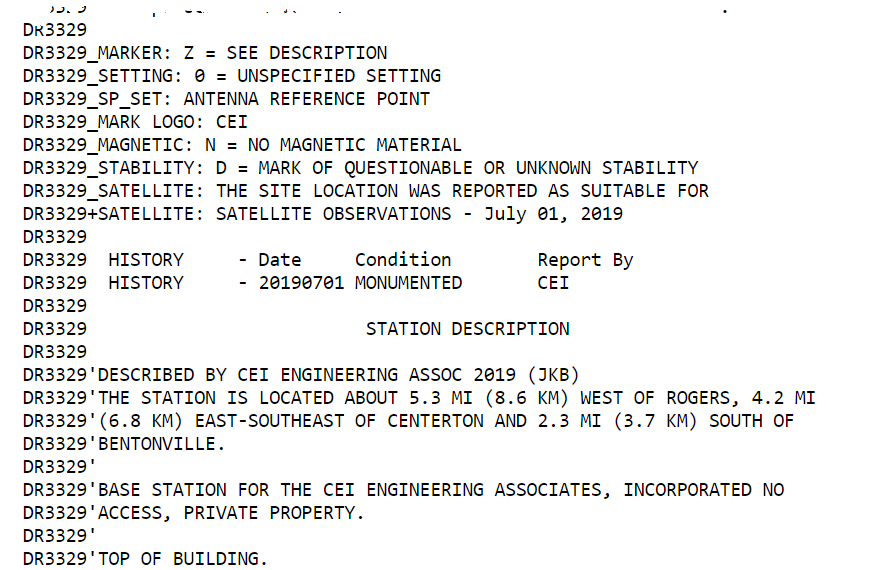 12-Jan-23
28
1) CORS + RTN     a) CORS are in NCN
Collect field data with Rover(s)
Create GVX in your software
Using your field or office software
Upload WinDesc files
Upload GVX to OPUS Projects
Using OPUS Static and Project ID
Vectors are automatically linked to NCN CORS
Network Adjustment
Constrain NCN CORS
12-Jan-23
29
CORS + RTN
Regardless of CORS used, whether NCN or non-NCN…
If RTN uses Trimble® VRS™ method, you must log vectors
VRS = Virtual Reference Station
For GVX to work in OP, vectors must be tied to a PRS/PBS
PRS = Physical Reference Station
PBS = Physical Base Station
Should not be a concern for MAC or FKP methods
Vectors will be tied to PRS/PBS by default
No vectors = No GVX = No OPUS Projects
12-Jan-23
30
CORS + RTN
Regardless of CORS used, whether NCN or non-NCN…
If RTN uses Trimble® VRS™ method, you must log vectors
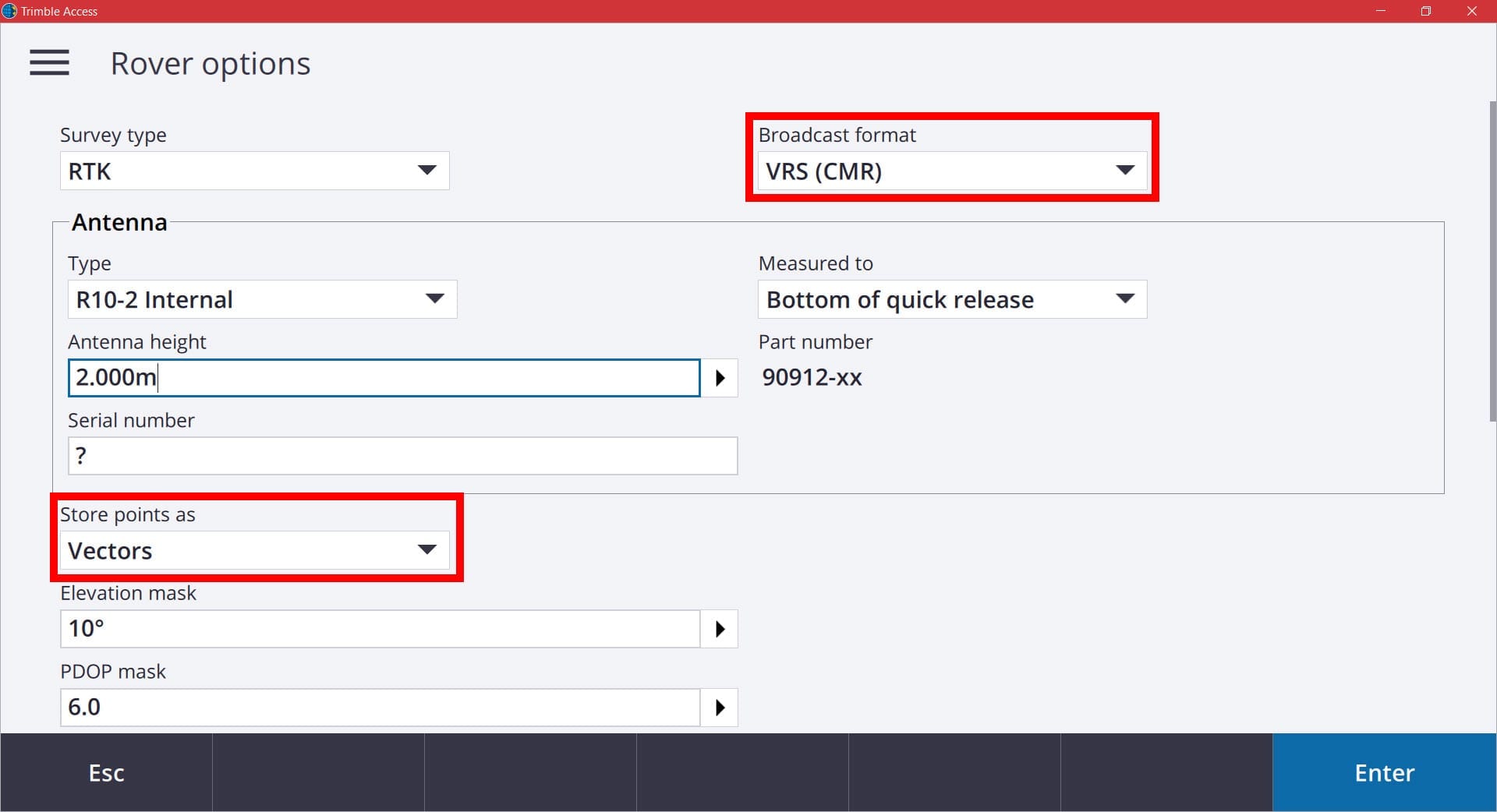 GNSS Vector eXchange with VRS means you must: 
Store points as Vectors
12-Jan-23
31
Exporting a GVX from TBCVideo Demonstration
12-Jan-23
32
CORS + RTN for GPSonBM
Regardless of CORS used, whether NCN or non-NCN…
Minimum of 5 minutes mark occupation time
Total of 3 independent occupations
Must agree by 3 cm Horizontal and 5 cm Ellipsoid Height
Must be separated by at least 3 hours
Yes, even if occupied on different days
Your marks will be included in the NGS IDB  Datasheets
So long as you results meet requirements and all metadata is included
12-Jan-23
33
Required Metadata for GVXonBM
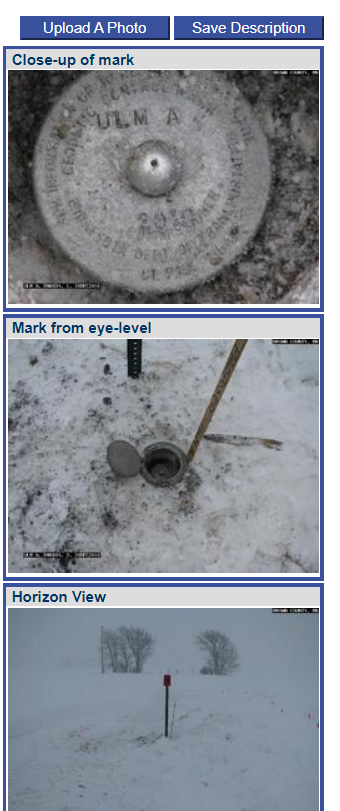 WinDesc Files  1 each of  .dsc, .des, .err, .dis, .nbr
Yes, for the foreseeable future you will need to download, install, and learn how to use WinDesc 
3 photos per mark  uploaded to Marks Pages
close-up
downward from eye-level
horizon/setup
Project Report (PDF)
Observation Logs (single PDF)
12-Jan-23
34
Closing Thoughts
Redundancy is Your Friend
Even with static GNSS, your “total time on mark” is the key to accuracy (not longer necessarily occupations) 
Beta OPUS Projects is the path to GVX Submissions (as of today)
Where is it? … instead of www.ngs.noaa.gov navigate to beta.ngs.noaa.gov
Or simply check the NGS Homepage  Beta Release (under News Bulletins)
In the future, GNSS will become a sub-type of GDX file format
GDX = Geodetic Data eXchange
Still an XML based file format
Goal = one file format for observations from: GNSS, Total Station, Digital Level, Gravimeter
Yes, this is in conjunction with NSRS Modernization efforts
12-Jan-23
35
Resources
Survey Project Proposal Page
WinDesc Tutorial Video
OPUS Projects User Guide (HTML version)
OPUS Projects User Guide (PDF version)
Requirements for Using OPUS-Projects 5 in the 2023 GPSonBM Campaign
12-Jan-23
36